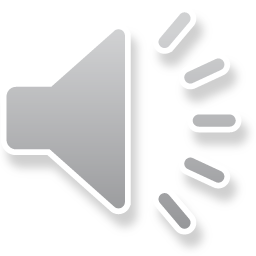 开年工作计划通用模板
Life is a journey, not the destination, but the scenery along the way and the mood to see the scenery.
策划人：PPT汇                时间：XX年XX月
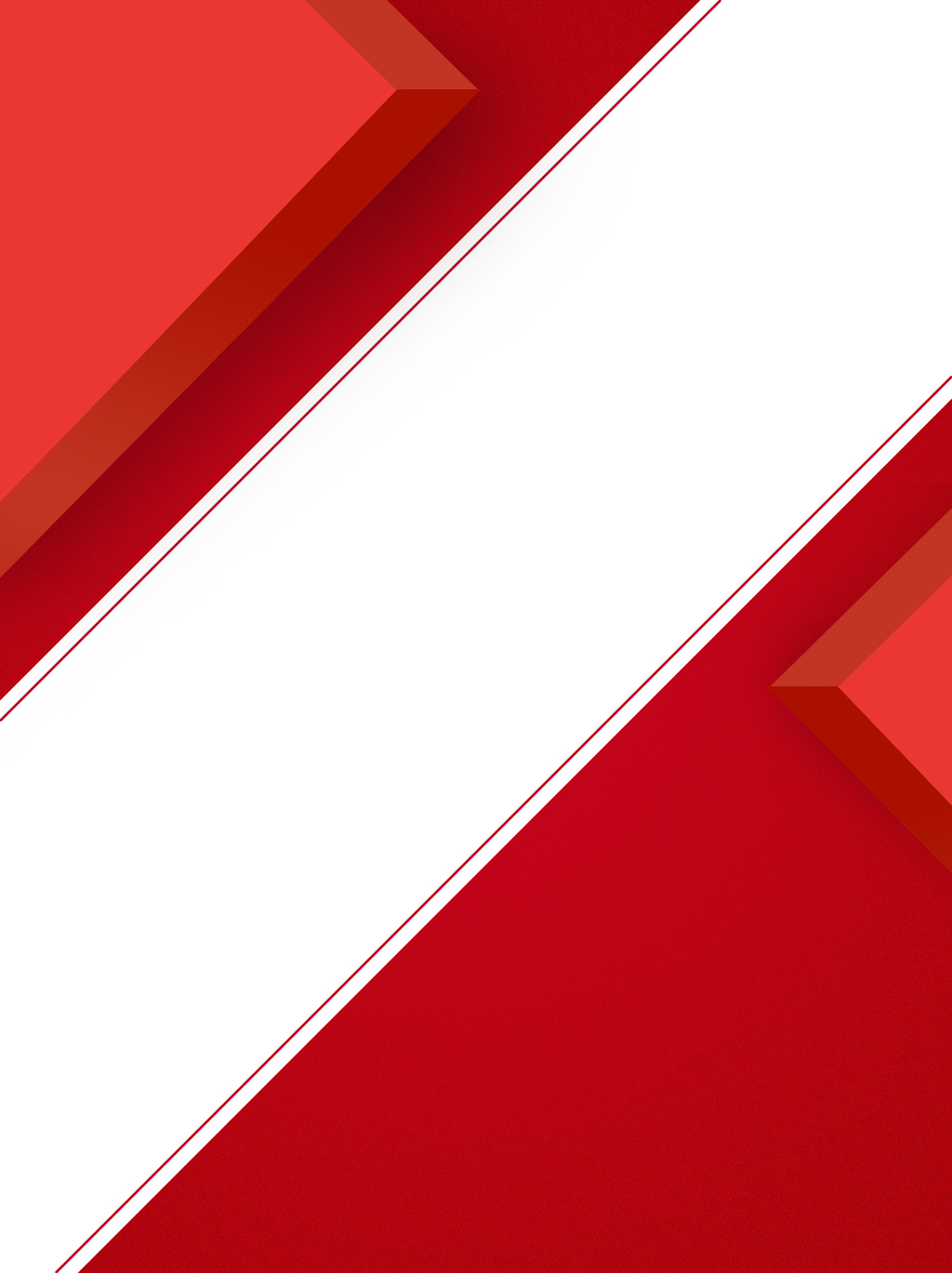 CONTENTS
目录
开年工作计划
工作完成情况
工作存在不足
明年工作计划
01
02
03
04
Please replace text, click add relevant headline, modify the text content, also Please replace text
Please replace text, click add relevant headline, modify the text content, also Please replace text
Please replace text, click add relevant headline, modify the text content, also Please replace text
Please replace text, click add relevant headline, modify the text content, also Please replace text
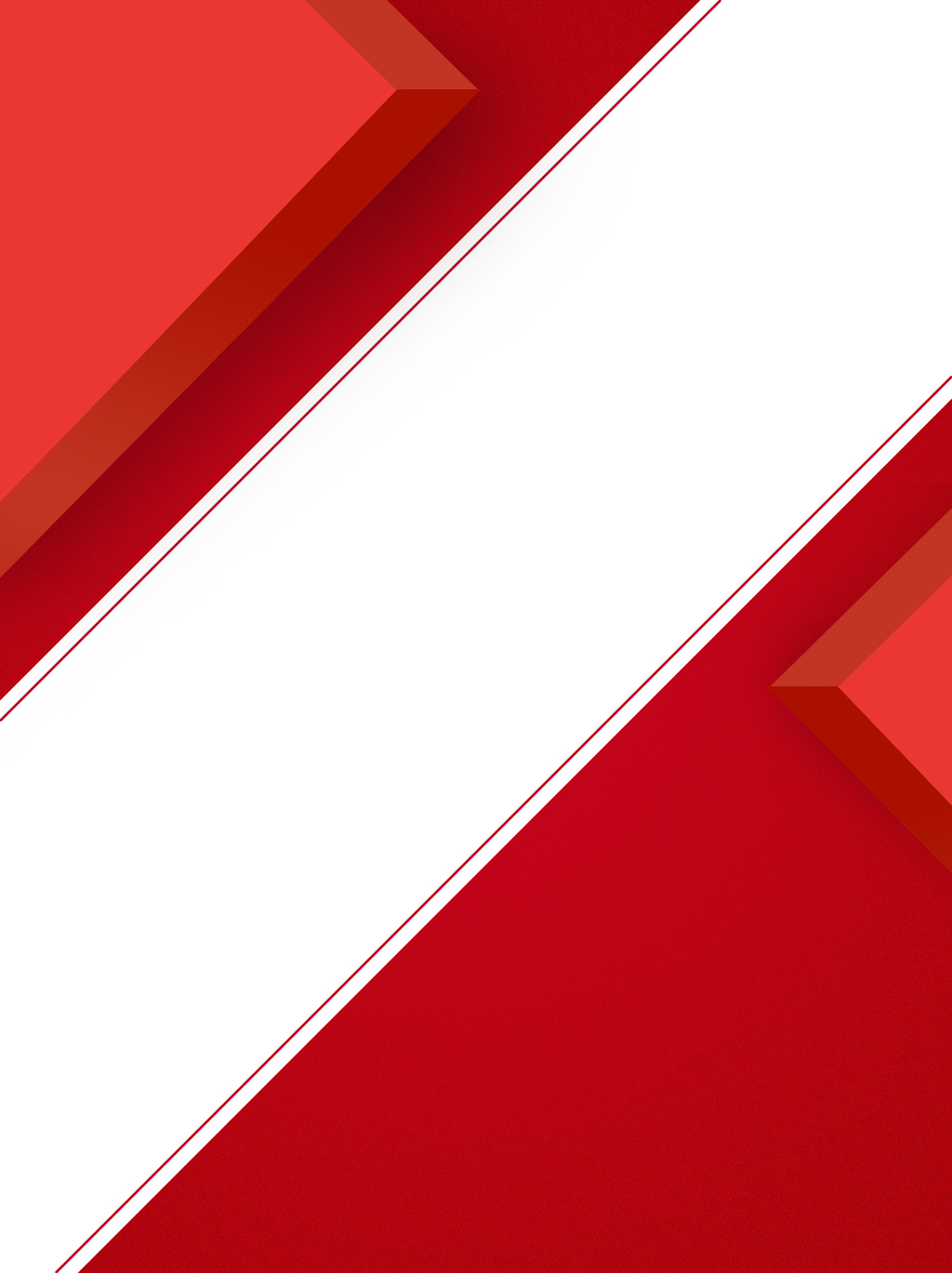 01
开年工作计划
We have many PowerPoint templates that has been specifically designed to help anyone that is stepping into the world of PowerPoint for the very first time.
点击此处添加标题
文字添加
文字添加
文字添加
文字添加
45%
点击添加标题文字点击添加标题文字点击添加标题文字点击添加标题文字点击添加标题文字
点击添加标题文字点击添加标题文字点击添加标题文字点击添加标题文字点击添加标题文字
点击添加标题文字点击添加标题文字点击添加标题文字点击添加标题文字点击添加标题文字
点击添加标题文字点击添加标题文字点击添加标题文字点击添加标题文字点击添加标题文字
65%
83%
78%
点击此处添加标题
文字添加
文字添加
文字添加
文字添加
文字添加
文字添加
文字添加
点击添加标题文字点击添加标题文字点击添加标题文字点击添加标题文字点击添加标题文字
点击此处添加标题
start
标题文本预设
点击添加文本信息点击添加文本信息点击添加文本信息
标题文本预设
点击添加文本信息点击添加文本信息点击添加文本信息
标题文本预设
点击添加文本信息点击添加文本信息点击添加文本信息
标题文本预设
点击添加文本信息点击添加文本信息点击添加文本信息
end
点击此处添加标题
请替换文字内容
34%
点击添加标题文字点击添加标题文字点击添加标题文字点击添加标题文字点击添加标题文字
60%
请替换文字内容
15%
点击添加标题文字点击添加标题文字点击添加标题文字点击添加标题文字点击添加标题文字
65%
20%
70%
28%
请替换文字内容
请替换文字内容
36%
点击添加标题文字点击添加标题文字点击添加标题文字点击添加标题文字点击添加标题文字
点击添加标题文字点击添加标题文字点击添加标题文字点击添加标题文字点击添加标题文字
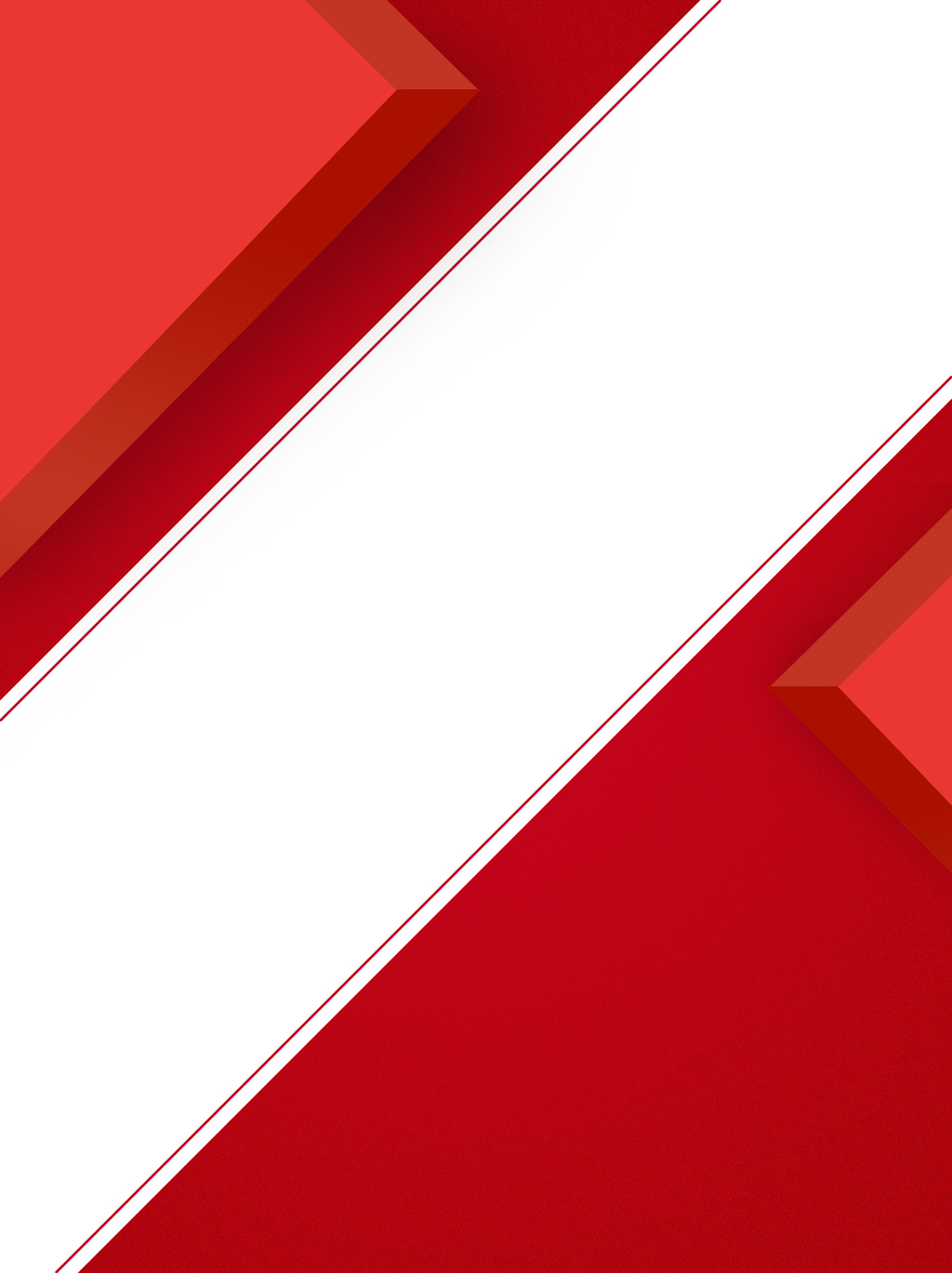 02
工作完成情况
We have many PowerPoint templates that has been specifically designed to help anyone that is stepping into the world of PowerPoint for the very first time.
点击此处添加标题
01
标题文本预设
点击添加文本信息点击添加文本信息点击添加文本信息
标题文本预设
点击添加文本信息点击添加文本信息点击添加文本信息
04
02
标题文本预设
点击添加文本信息点击添加文本信息点击添加文本信息
03
标题文本预设
点击添加文本信息点击添加文本信息点击添加文本信息
点击此处添加标题
此部分内容作为文字排版占位显示 （建议使用主题字体）
Lorem
Lorem
Lorem
此部分内容作为文字排版占位显示 （建议使用主题字体）
此部分内容作为文字排版占位显示 （建议使用主题字体）
Lorem
Lorem
此部分内容作为文字排版占位显示 （建议使用主题字体）
此部分内容作为文字排版占位显示 （建议使用主题字体）
Lorem
此部分内容作为文字排版占位显示 （建议使用主题字体）
点击此处添加标题
在此位置添加你内容
在此位置添加你内容
在此位置添加你内容
在此位置添加你内容
点击输入详细内容，添加你的论文内容。点击输入详细内容
点击输入详细内容，添加你的论文内容。点击输入详细内容
点击输入详细内容，添加你的论文内容。点击输入详细内容
点击输入详细内容，添加你的论文内容。点击输入详细内容
点击此处添加标题
请替换文字内容
请替换文字内容
02
01
添加适当的文字，一页的文字最好不要超过200,添加适当的文字添
添加适当的文字，一页的文字最好不要超过200,添加适当的文字添
07
03
请替换文字内容
请替换文字内容
添加适当的文字，一页的文字最好不要超过200,添加适当的文字添
添加适当的文字，一页的文字最好不要超过200,添加适当的文字添.
06
04
请替换文字内容
请替换文字内容
添加适当的文字，一页的文字最好不要超过200,添加适当的文字添
添加适当的文字，一页的文字最好不要超过200,添加适当的文字添
05
点击此处添加标题
请替换文字内容
请替换文字内容
请替换文字内容
请替换文字内容
请替换文字内容，点击添加相关标题文字，修改文字内容，也可以直接复制你的内容到此。
请替换文字内容，点击添加相关标题文字，修改文字内容，也可以直接复制你的内容到此。
请替换文字内容，点击添加相关标题文字，修改文字内容，也可以直接复制你的内容到此。
请替换文字内容，点击添加相关标题文字，修改文字内容，也可以直接复制你的内容到此。
请替换文字内容
请替换文字内容，点击添加相关标题文字，修改文字内容，也可以直接复制你的内容到此。
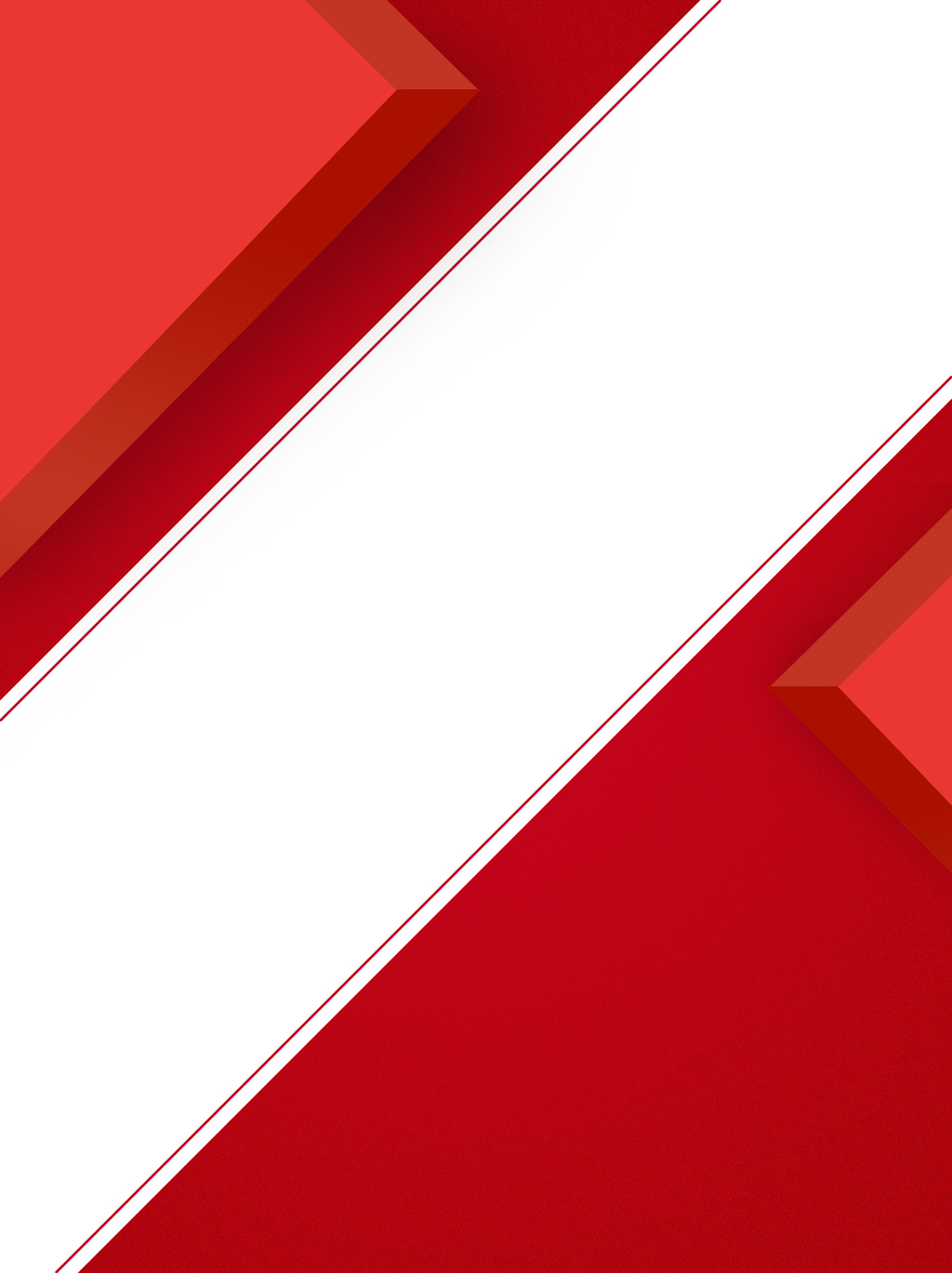 03
工作存在不足
We have many PowerPoint templates that has been specifically designed to help anyone that is stepping into the world of PowerPoint for the very first time.
点击此处添加标题
标题文字添加
标题文字添加
标题文字添加
标题文字添加
点击添加标题文字点击添加标题文字点击添加标题文字点击添加标题文字点击添加标题文字
点击添加标题文字点击添加标题文字点击添加标题文字点击添加标题文字点击添加标题文字
点击添加标题文字点击添加标题文字点击添加标题文字点击添加标题文字点击添加标题文字
点击添加标题文字点击添加标题文字点击添加标题文字点击添加标题文字点击添加标题文字
点击此处添加标题
80%
70%
70%
请替换文字内容
点击添加标题文字点击添加标题文字点击添加标题文字点击添加标题文字点击添加标题文字点击添加标题文字点击添加标题文字点击添加标题文字点击添加标题文字点击添加标题文字点击添加标题文字点击添加标题文字点击添加标题文字点击添加标题文字点击添加标题文字
45%
35%
35%
25%
文字内容
文字内容
文字内容
文字内容
文字内容
文字内容
文字内容
点击添加相关标题文字
点击添加标题文字点击添加标题文字点击添加标题文字点击添加标题文字点击添加标题文字点击添加标题文字点击添加标题文字点击添加标题文字点击添加标题文字点击添加标题文字点击添加标题文字点击添加标题文字点击添加标题文字点击添加标题文字点击添加标题文字点击添加标题文字点击添加标题文字点击添加标题文字点击添加标题文字点击添加标题文字点击添加标题文字点击添加标题文字点击添加标题文字点击添加标题文字点击添加标题文字点击添加标题文字点击添加标题文字点击添加标题文字点击添加标题文字点击添加标题文字
点击此处添加标题
添加标题
添加标题
添加标题
添加标题
此部分内容作为文字排版占位显示 （建议使用主题字体）如需更改请在（设置形状格式）菜单下（文本选项）中调整
此部分内容作为文字排版占位显示 （建议使用主题字体）如需更改请在（设置形状格式）菜单下（文本选项）中调整
此部分内容作为文字排版占位显示 （建议使用主题字体）如需更改请在（设置形状格式）菜单下（文本选项）中调整
此部分内容作为文字排版占位显示 （建议使用主题字体）如需更改请在（设置形状格式）菜单下（文本选项）中调整
点击此处添加标题
标题文字添加
标题文字添加
标题文字添加
标题文字添加
标题文字添加
点击添加标题文字点击添加标题文字点击添加标题文字点击添加标题文字点击添加标题文字
点击添加标题文字点击添加标题文字点击添加标题文字点击添加标题文字点击添加标题文字
点击添加标题文字点击添加标题文字点击添加标题文字点击添加标题文字点击添加标题文字
点击添加标题文字点击添加标题文字点击添加标题文字点击添加标题文字点击添加标题文字
点击添加标题文字点击添加标题文字点击添加标题文字点击添加标题文字点击添加标题文字
点击此处添加标题
标题文本预设
标题文本预设
标题文本预设
￥345
此部分内容作为文字排版占位显示 （建议使用主题字体）
此部分内容作为文字排版占位显示 （建议使用主题字体）
此部分内容作为文字排版占位显示 （建议使用主题字体）
￥234
￥123
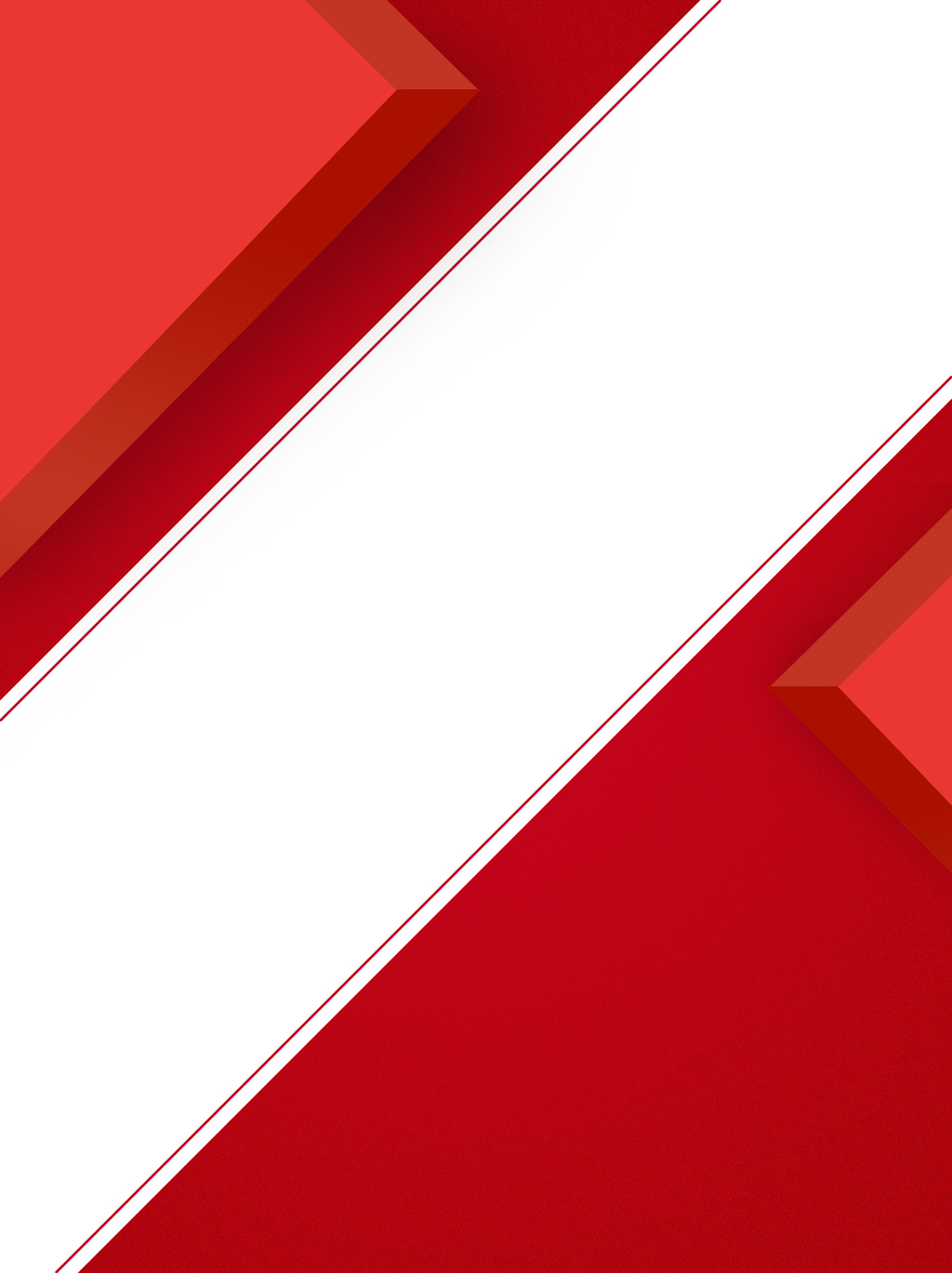 04
明年工作计划
We have many PowerPoint templates that has been specifically designed to help anyone that is stepping into the world of PowerPoint for the very first time.
点击此处添加标题
点击此处添加标题
点击此处添加标题
点击此处添加标题
您的内容打在这里，或者通过复制您的文本后，在此框中选择粘贴，并选择只保留文字
您的内容打在这里，或者通过复制您的文本后，在此框中选择粘贴，并选择只保留文字
您的内容打在这里，或者通过复制您的文本后，在此框中选择粘贴，并选择只保留文字
点击此处添加标题
点击添加文本信息点击添加文本信息点击添加文本信息
添加标题
点击添加文本信息点击添加文本信息点击添加文本信息
点击添加文本信息点击添加文本信息点击添加文本信息
03
添加标题
添加标题
02
04
点击添加文本信息点击添加文本信息点击添加文本信息
点击添加文本信息点击添加文本信息点击添加文本信息
01
添加标题
添加标题
05
点击此处添加标题
点击添加标题文字点击添加标题文字点击添加标题文字点击添加标题文字点击添加标题文字
点击添加标题文字点击添加标题文字点击添加标题文字点击添加标题文字点击添加标题文字
点击添加标题文字点击添加标题文字点击添加标题文字点击添加标题文字点击添加标题文字
点击添加标题文字点击添加标题文字点击添加标题文字点击添加标题文字点击添加标题文字
点击添加标题文字点击添加标题文字点击添加标题文字点击添加标题文字点击添加标题文字
标题文字添加
标题文字添加
标题文字添加
标题文字添加
标题文字添加
90%
70%
95%
45%
75%
点击此处添加标题
标题文本预设
标题文本预设
标题文本预设
标题文本预设
标题文本预设
标题文本预设
标题文本预设
点击添加文本信息点击添加文本信息点击添加文本信息
）
点击添加文本信息点击添加文本信息点击添加文本信息
点击添加文本信息点击添加文本信息点击添加文本信息
点击添加文本信息点击添加文本信息点击添加文本信息
TitleGoes Here
非常感谢您的观看
Life is a journey, not the destination, but the scenery along the way and the mood to see the scenery.
策划人：XXX                时间：XX年XX月
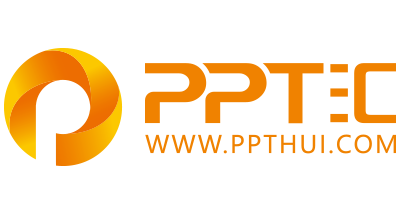 上万精品PPT模板全部免费下载
PPT汇    www.ppthui.com
PPT模板下载：www.ppthui.com/muban/            行业PPT模板：www.ppthui.com/hangye/
工作PPT模板：www.ppthui.com/gongzuo/         节日PPT模板：www.ppthui.com/jieri/
PPT背景图片： www.ppthui.com/beijing/            PPT课件模板：www.ppthui.com/kejian/
[Speaker Notes: 模板来自于 https://www.ppthui.com    【PPT汇】]
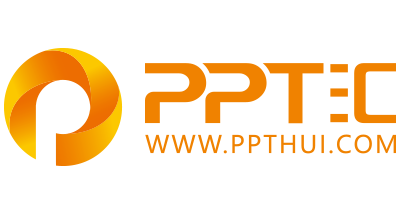 10000+套精品PPT模板全部免费下载
www.ppthui.com
PPT汇

PPT模板下载：www.ppthui.com/muban/            行业PPT模板：www.ppthui.com/hangye/
工作PPT模板：www.ppthui.com/gongzuo/         节日PPT模板：www.ppthui.com/jieri/
党政军事PPT：www.ppthui.com/dangzheng/     教育说课课件：www.ppthui.com/jiaoyu/
PPT模板：简洁模板丨商务模板丨自然风景丨时尚模板丨古典模板丨浪漫爱情丨卡通动漫丨艺术设计丨主题班会丨背景图片

行业PPT：党政军事丨科技模板丨工业机械丨医学医疗丨旅游旅行丨金融理财丨餐饮美食丨教育培训丨教学说课丨营销销售

工作PPT：工作汇报丨毕业答辩丨工作培训丨述职报告丨分析报告丨个人简历丨公司简介丨商业金融丨工作总结丨团队管理

More+
[Speaker Notes: 模板来自于 https://www.ppthui.com    【PPT汇】]